Neural Networks for Machine Learning
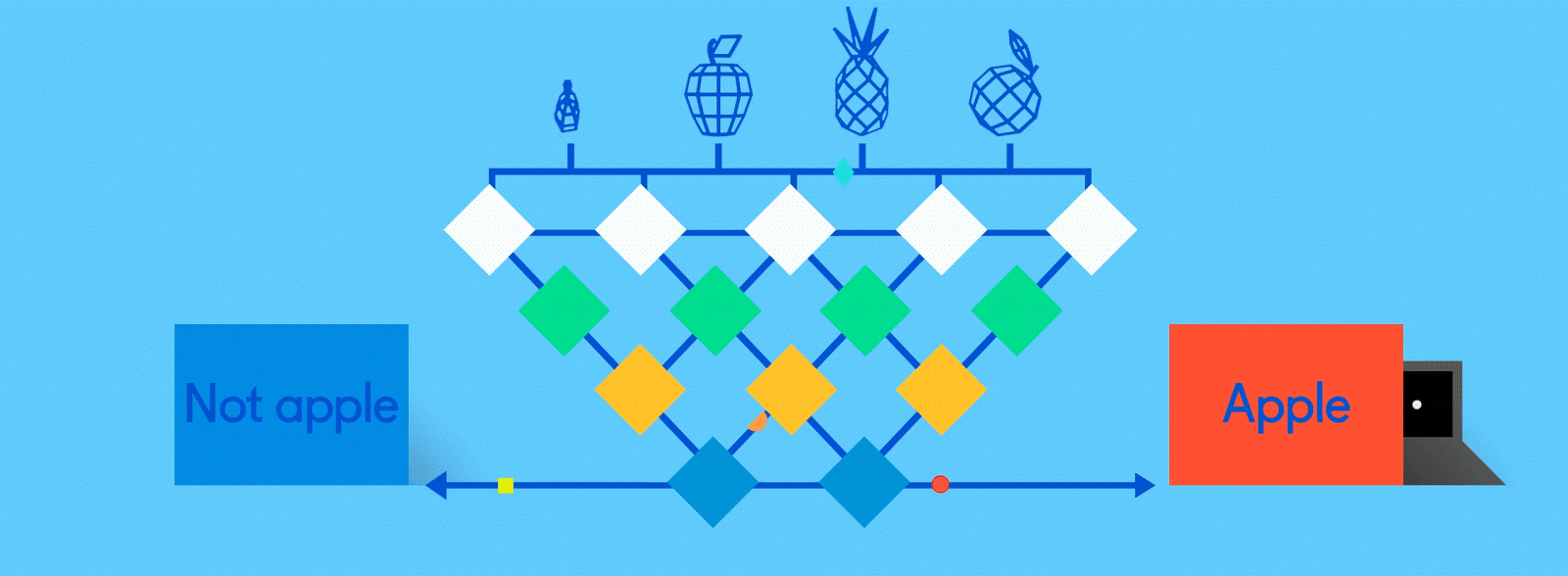 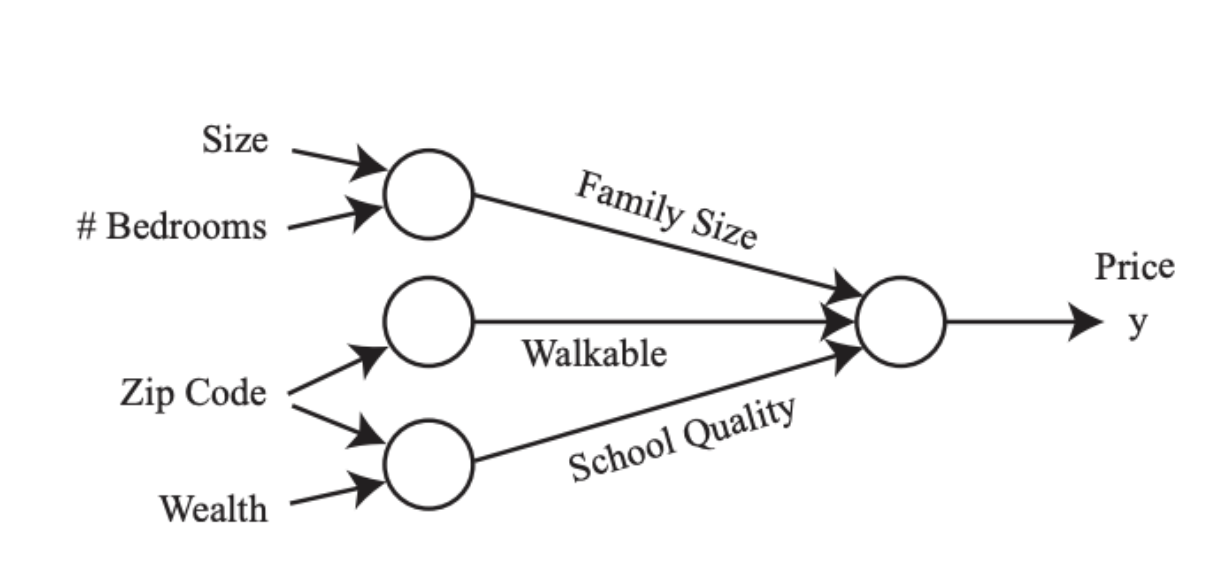 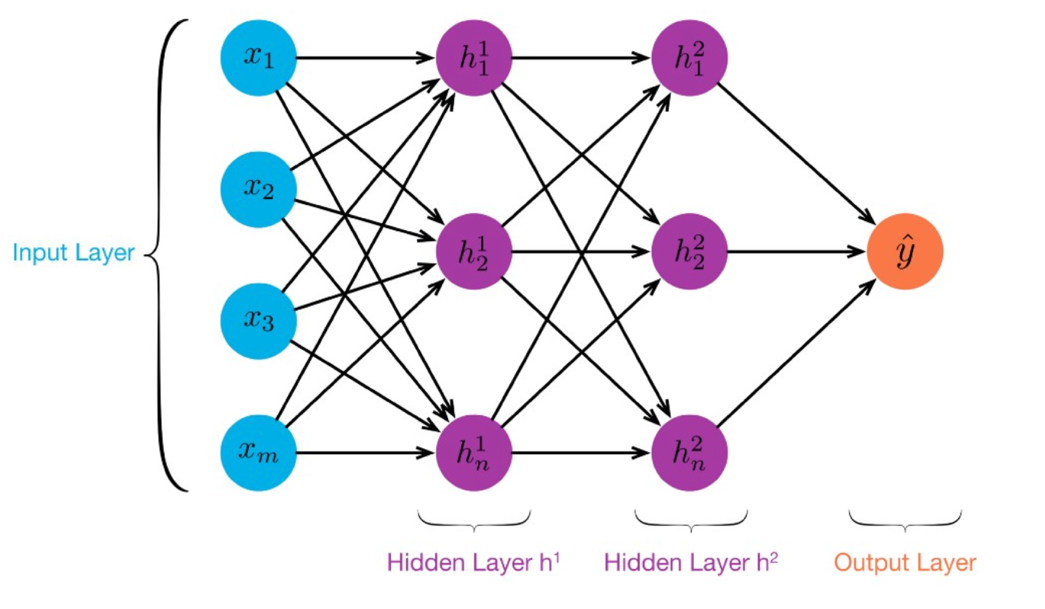 MLP:MultilayerPerceptron
≥ 1 “hidden layers” between inputs & output
Can compute non-linear functions (why?)
Training: adjust weights slightly to reduce error between output y and target value t; repeat
Introduced in 1980s, still used today
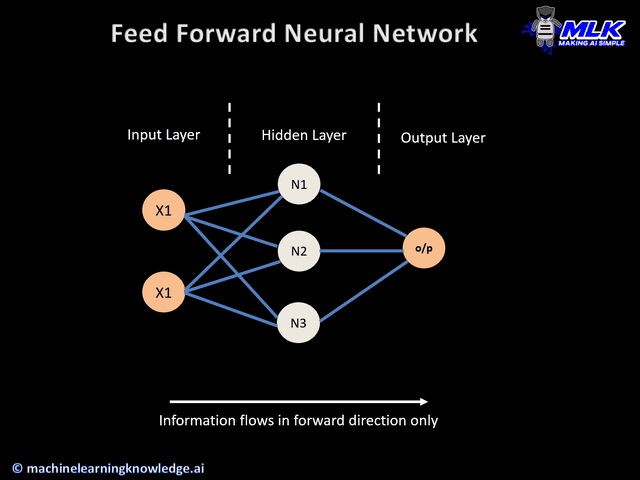 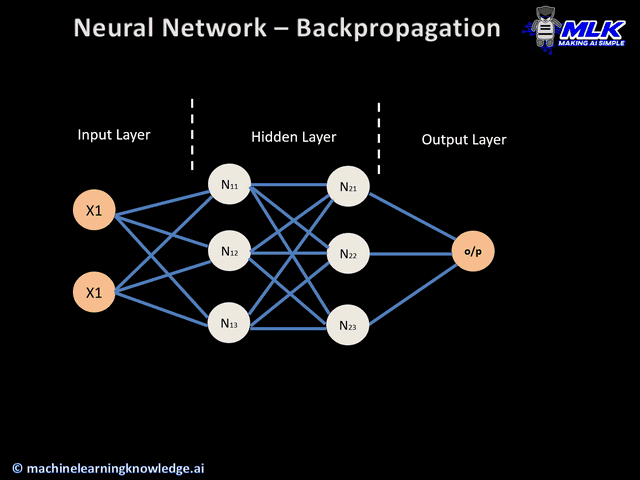 Deep Learning
Deep learning refers to models going beyond simple feed-forward multi-level perceptron
Though it was used in a ML context as early as 1986
 “deep” refers to the models having many layers (e.g., 10-20) that do different things
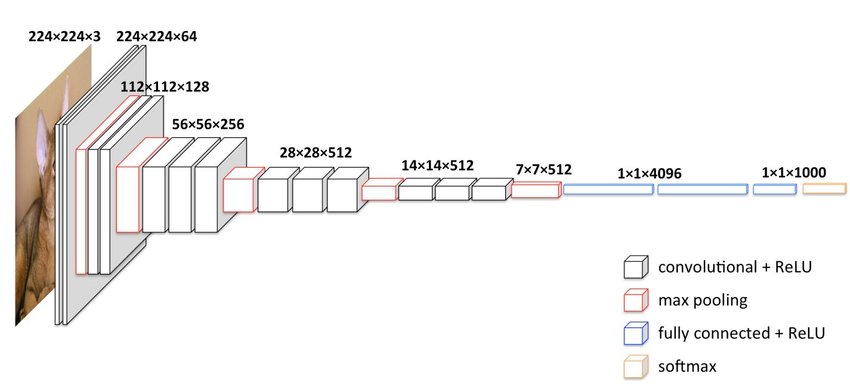 22 layers!
The VGG16 CNN model for image processing
Neural Network Architectures
Current focus on large networks with different “architectures” suited for different tasks
Feedforward Neural Network
CNN: Convolutional Neural Network
RNN: Recurrent Neural Network
LSTM: Long Short Term Memory
GAN: Generative Adversarial Network
Transformers: generating output sequence from input sequence
Feedforward Neural Network
Connections allowed from a node in layer i only to nodes in layer i+1, i.e., no cycles or loops
Simple, widely used architecture, provides a good baseline
Backpropagation used while training, of course
downstream nodes tend to successively abstract features from preceding layers
CNN: Convolutional Neural Network
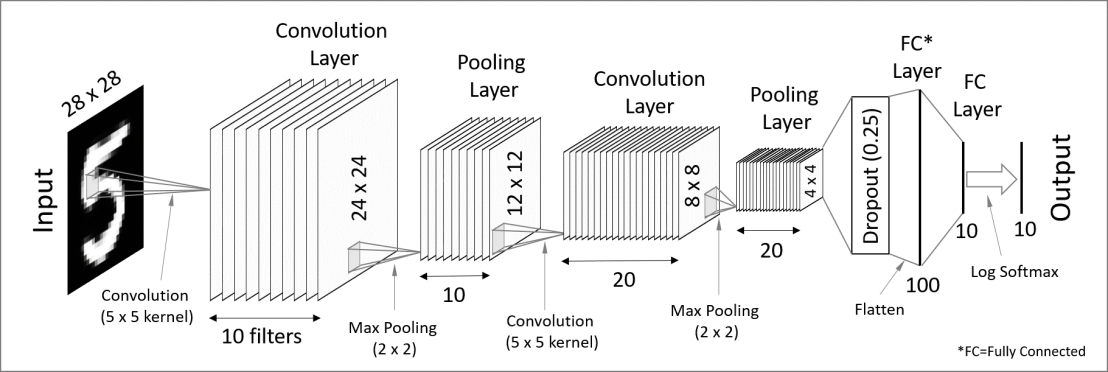 Good for 2D image processing: classification, object recognition, automobile lane tracking, etc.
Successive convolution layers learn higher-level features
Classic demo: learn to recognize hand-written digits from MNIST data with 70K examples
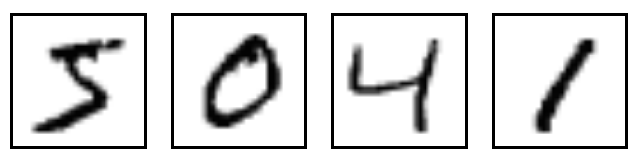 In-Depth
RNN: Recurrent Neural Networks
Good for learning over sequences of data, e.g., a sentence of words
LSTM: (Long Short Term Memory) a popular architecture that remembers and uses previous N inputs
BI-LSTM: knows previousand upcoming inputs
Attention: recent ideathat learns long-rangedependencies betweeninputs
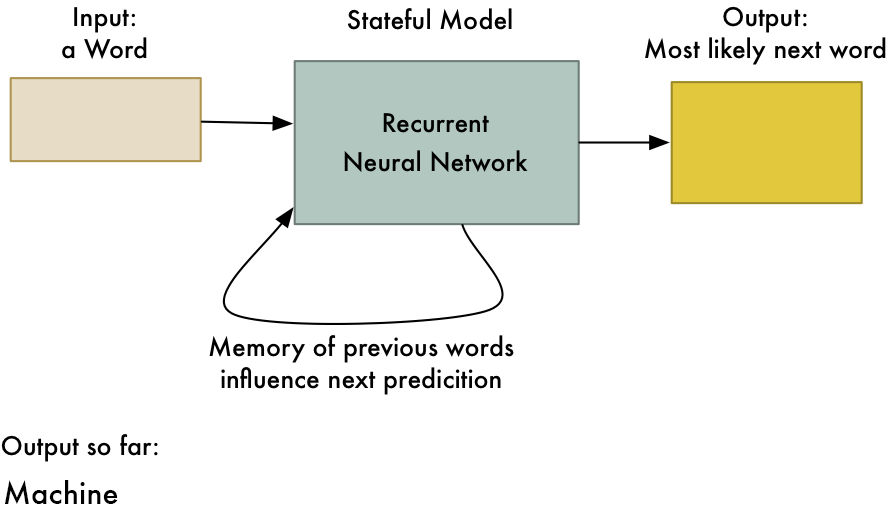 from Adam Geitgey
Transformer
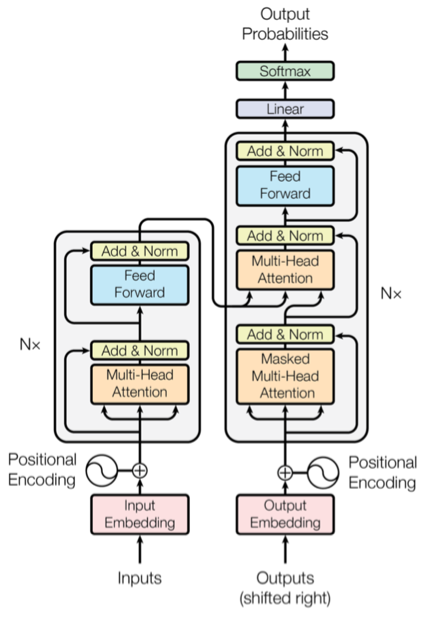 Introduced in 2017 & has largely replaced RNNs
Used primarily for natural language & visionprocessing tasks
NLP applications ”transform” aninput text into an output text
E.g., translation, summarization, questionanswering
Uses encoder-decoder architecturewith attention
Popular pre-trainted models available,e.g. BERT and GPT
Keras: API works with TensorFlow
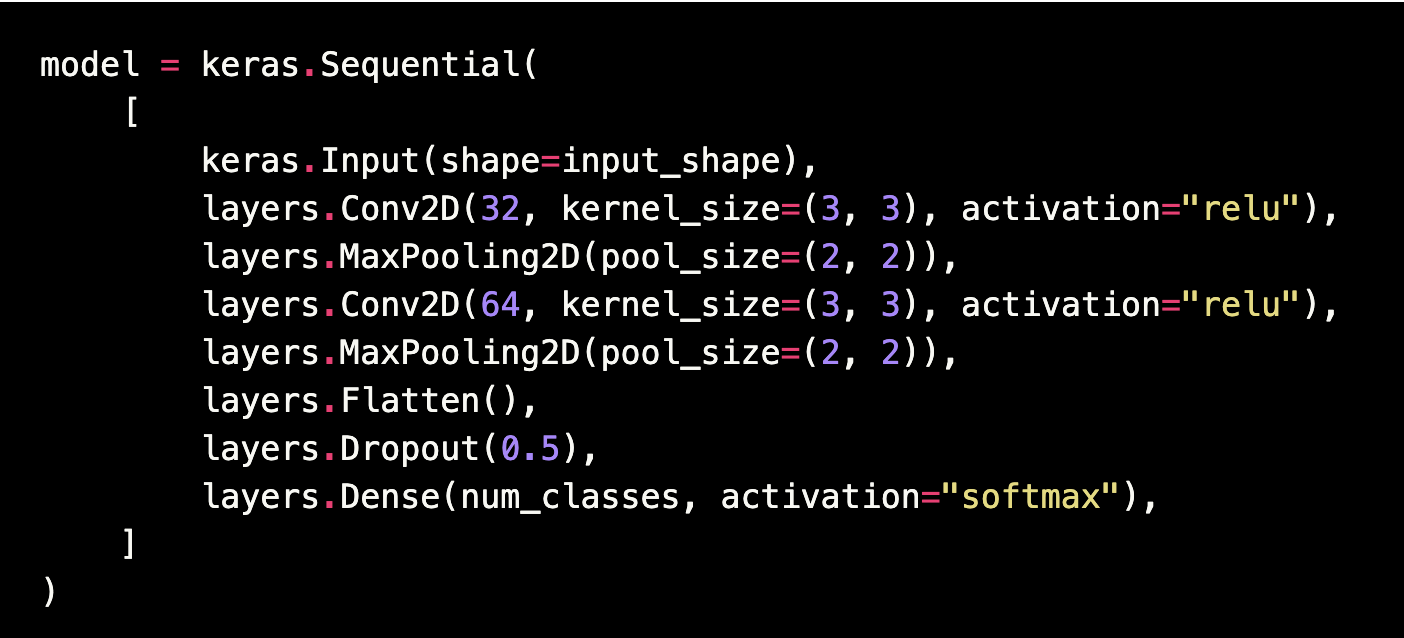 Example from a simple MNIST convolutional network
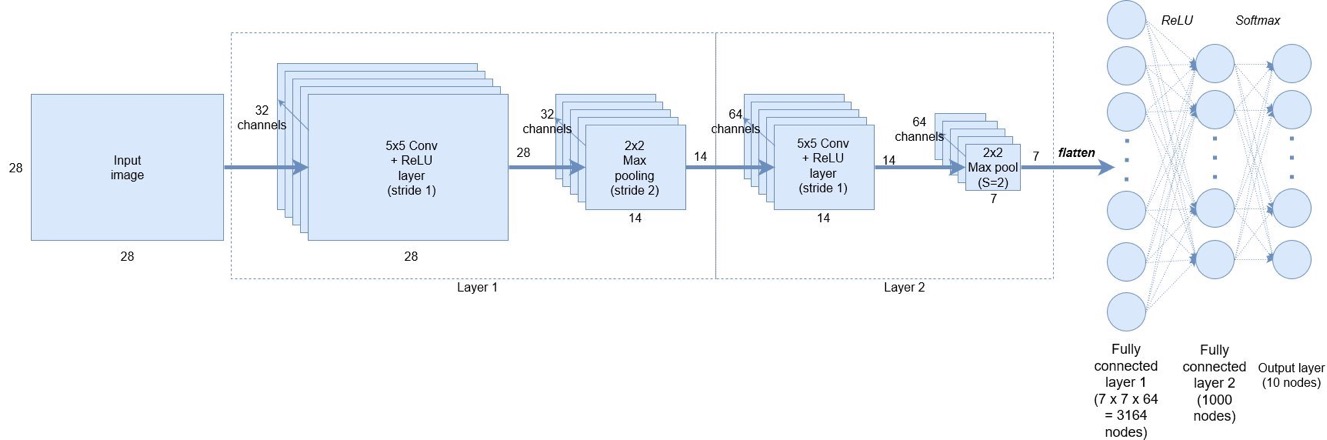 [Speaker Notes: Demo: MNIST CNN
Demo: RNN sentiment]
NNs Good at Transfer Learning
Neural networks effective for transfer learning
Using parts of a model trained on a task as an initial model to train on a different task
Particularly effective for image recognition and language understanding tasks
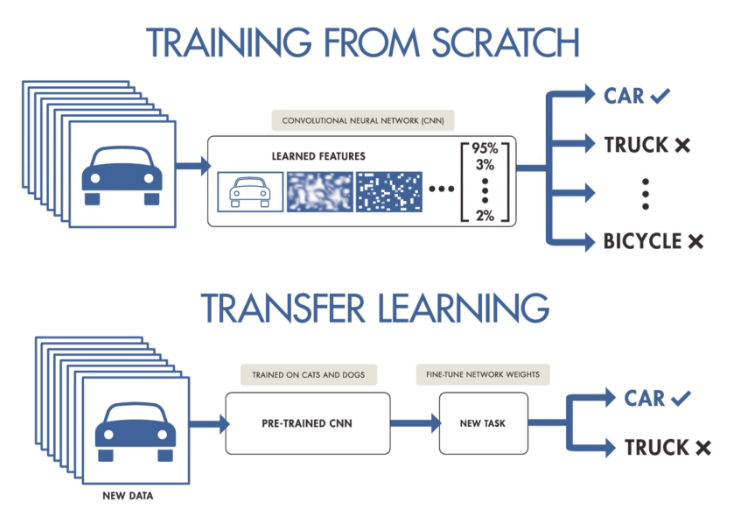 Good at Transfer Learning
For images,  the initial stages of a model  learn high-level visual features (lines, edges) from pixels
Final stages predict task-specific labels
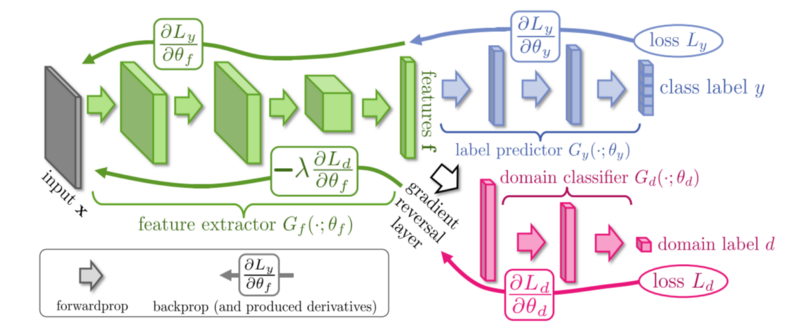 source:http://ruder.io/transfer-learning/
Fine Tuning a NN Model
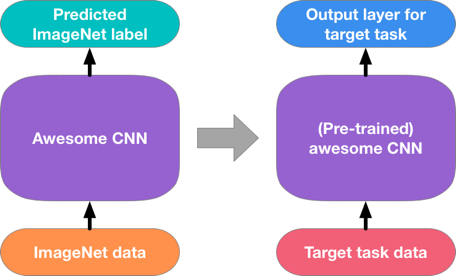 Special kind of transfer learning
Start with a pre-trained model
Replace last output layer(s) with a new one(s)
One option: Fix all but last layer by marking as trainable:false
Retraining on new task and data very fast
Only the weights for the last layer(s) are adjusted
Example
Start: NN to classify animal pix with 100s of categories
Finetune on new task: classify pix of 10 common pets
More details
Training Approach: 
In TL, we freeze all the pre-trained layers and only train the new layers added on top. 
In FT, unfreeze some of the pre-trained layers and allow them to be updated during training.
Domain Similarity: Transfer learning is suitable when the new task or domain is somewhat similar to the original task or domain on which the pre-trained model was trained. Fine-tuning is more effective when the new dataset is large enough and closely related to the original dataset.
More details
Computational Resources: Transfer learning requires fewer computational resources since only the new layers are trained. Fine-tuning, on the other hand, may require more resources, especially if we unfreeze and update a significant number of pre-trained layers.
Training Time: Transfer learning generally requires less training time since we are training fewer parameters. Fine-tuning may take longer, especially if we are updating a larger number of pre-trained layers.
More details
Dataset Size: Transfer learning is effective when the new dataset is small, as it leverages the pre-trained model’s knowledge on a large dataset. Fine-tuning is more suitable for larger datasets, as it allows the model to learn more specific features related to the new task.It’s important to note that the choice between fine-tuning and transfer learning depends on the specific task, dataset, and available computational resources. Experimentation and evaluation are key to determining the most effective approach for a given scenario.